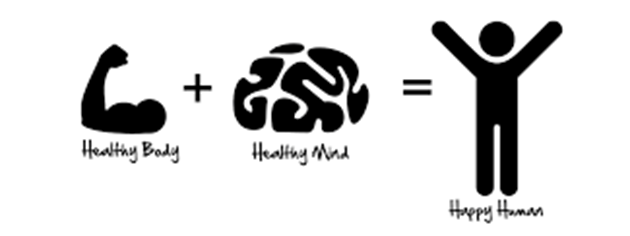 Utjecaj fizičke aktivnosti na prevenciju rizičnih ponašanja
Martina Trnčević
Škola za medicinske sestre Vinogradska
Vinogradska cesta 29, Zagreb
Ciljevi izlaganja:
Definirati rizična ponašanja
  Objasniti utjecaj fizičke aktivnosti na prevenciju rizičnih ponašanja
  Povezati školu i fizičku aktivnost u prevenciji rizičnih ponašanja
  Prikazati primjere dobre prakse
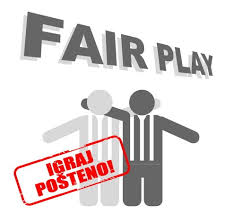 Oblici rizičnih ponašanja (Đuranović, 2012)
Bježanje s nastave i uništavanje školske imovine 
  Fizička, verbalna i socijalna agresivnost
  Nediscipliniranost 
  Laganje, krađa, varanje
  Skitnja, prkos, povodljivost
  Pušenje, konzumiranje droga i alkoholnih pića 
  Rizično seksualno ponašanje 
  Rizična ponašanja na internetu 
  Kladionica sindrom
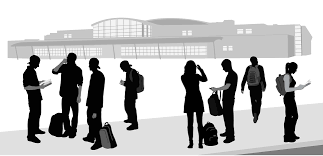 Utjecaj sporta i rekreacije u korištenju slobodnog vremena (Andrijašević, 2009)
Kvalitetno organizirano slobodno vrijeme izvan školskih obveza pomaže u:
Smanjivanju maloljetničkoga kriminala, školskoga vandalizma i negativnog utjecaja vršnjaka koji vodi do zlouporaba alkohola i droga
  Smanjivanju broja djece koja prerano odustaju od škole
  Izvršavanju domaće zadaće (većini učenika) 
  Poboljšavanju učeničkoga ponašanja u školi 
  Poboljšavanju učeničkog obrazovnog uspjeha  i redovitosti na nastavi
  U znatnom povećanju broja učenika koji imaju planove za budućnost, čiji su ciljevi završiti srednju školu i ići na fakultet (prema Budimir, 2017.)
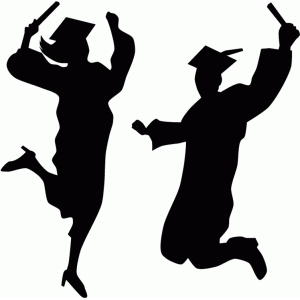 Utjecaj fizičke aktivnosti na zdravlje mladih (Kuzman, 2004)
Kratkoročno
Dugoročno
indeks tjelesne mase
 bolji izgled 
 pozitivnija slika o sebi i opći doživljaj sebe
smanjenje rizika od kardiovaskularnih bolesti, karcinoma kolona, šećerne bolesti tipa 2, osteoporoze
 povoljno djeluje i kod artritisa
 povoljno djeluje i kod depresivnih simptoma te anksioznosti
Uloga škole u provedbi tjelesne aktivnosti
U Nastavnom planu i programu za osnovne škole stoji  (Martinčević, 2010) :

„Izvannastavne aktivnosti su najdjelotvorniji način sprječavanja društveno neprihvatljivoga ponašanja, a iznimno su poticajne za samoaktualizaciju učenika i samostalno –  istraživačko učenje“
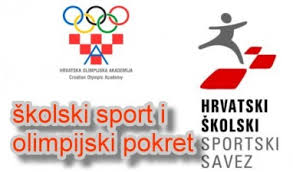 Povezanost škole i fizičke aktivnosti
dobrovoljno uključivanje u aktivnosti
  slobodan odabir sadržaja
  prilagođenost učenikovim interesima
  provođenje slobodnog vremena na kvalitetan i organiziran način
  učenje i razvijanje poželjnih radnih navika i sposobnosti
  uključivanje što većeg broja učenika
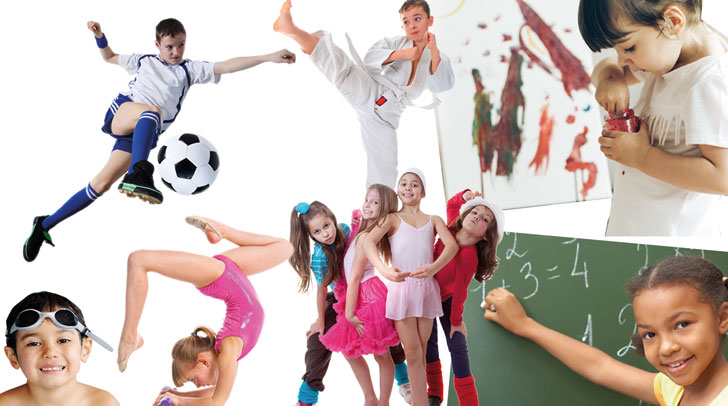 Prednosti bavljenja fizičkom aktivnosti  mladih (Berk, 2008):
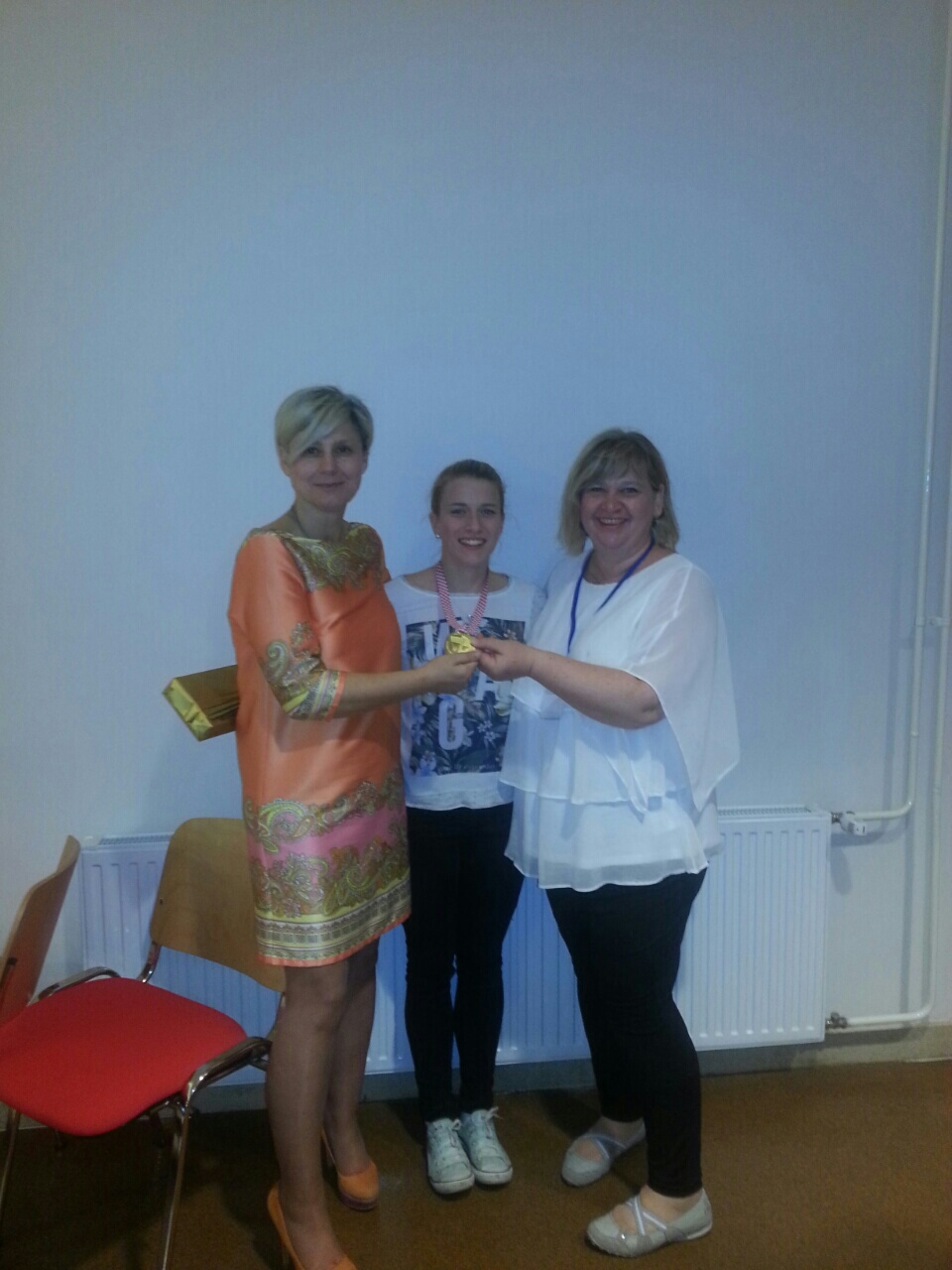 Primjeri dobre prakse
1. mjesto Antica Tonka Nekić, državno natjecanje SCHOLA MEDICA 2015.
Primjeri dobre prakse
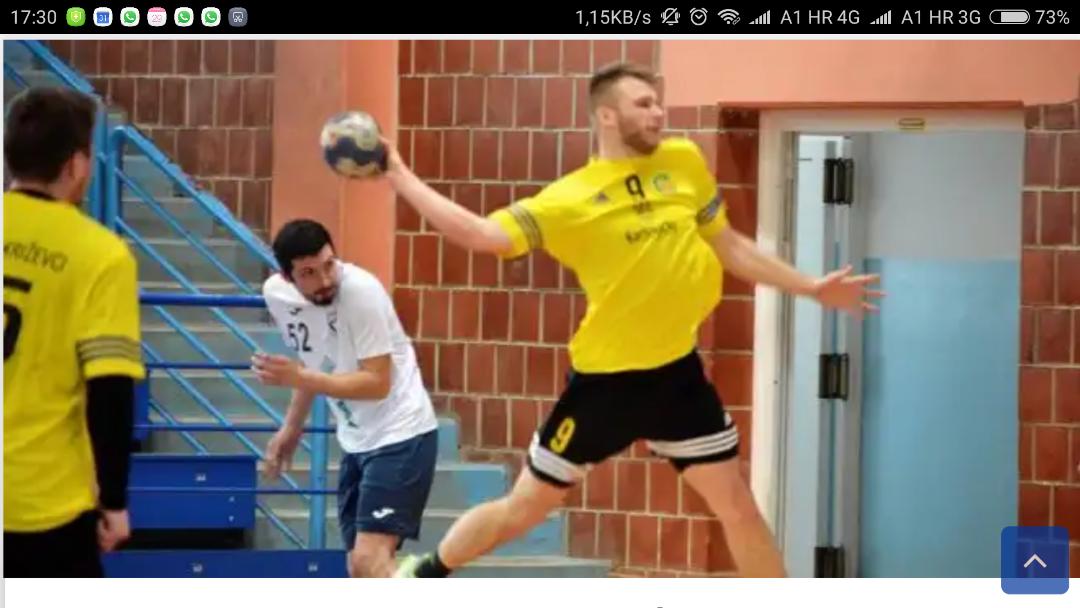 Uključivanje u sportske aktivnosti učenika s rizičnim ponašanjem
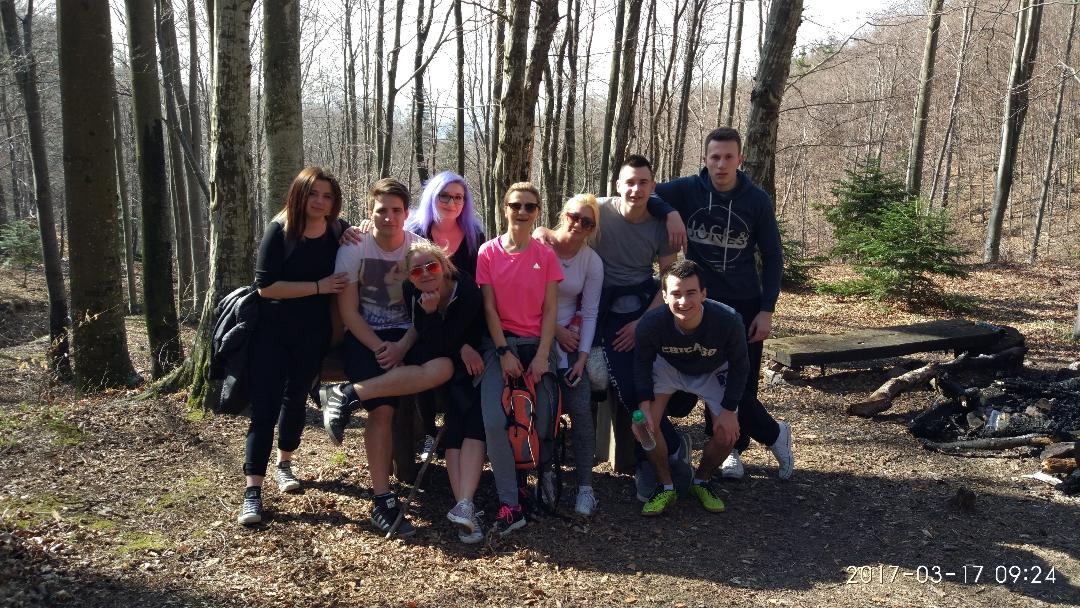 Primjeri dobre prakse
Odlazak s učenicima na izlet
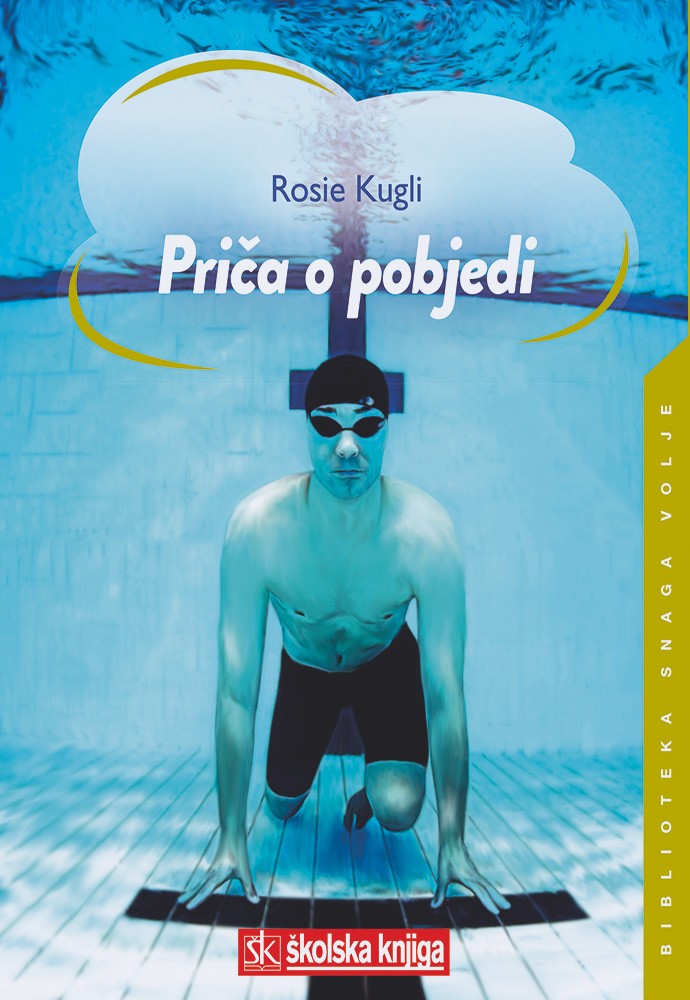 Zaključak:
Cilj sportske rekreacije je stvoriti pozitivne navike za svakodnevni život, posebno za slobodno vrijeme koje bi trebalo biti ispunjeno aktivnostima koje pozitivno utječu na zdravlje i raspoloženje, umanjuju stres te smanjuju bolesti i ovisnosti (Andrijašević, 2009).
Pitanja za raspravu
Literatura:
Berk, L., E. (2008), Psihologija cjeloživotnog razvoja. 3. izd. Zagreb: Naklada Slap
Brlas, S. (2010), Važno je ne započeti: neki temeljni pojmovi psihologije ovisnosti. Virovitica: Zavod za javno zdravstvo Sveti Rok Virovitičkopodravske županije
Budimir, I. (2017), Uloga slobodnog vremena u organiziranju slobodnog vremena mladih. Diplomski rad. Zagreb: Filozofski fakultet
Đuranović, M. (2012), Utjecaj vršnjaka na rizična socijalna ponašanja učenika. Doktorska disertacija. Zagreb: Filozofski fakultet
Kuzman, M. (2009) Adolescencija, adolescenti i zaštita zdravlja, hzjz.  Dostupno na: https://hrcak.srce.hr/file/86647
Martinčević, J. (2010), Provođenje slobodnog vremena i uključenost učenika u izvannastavne aktivnosti unutar škole. Život i škola, br. 24 (2/2010.), god. 56., str. 19-34. Dostupno na: http://hrcak.srce.hr/file/94831 (25.7.2017.)
Zloković, J., Vrcelj S. Rizična ponašanja djece i mladih. Odgojne znanosti, Vol.12, br.1, 2010, str. 197-213. Rijeka: Filozofski fakultet. Dostupno na: https://hrcak.srce.hr/file/89842